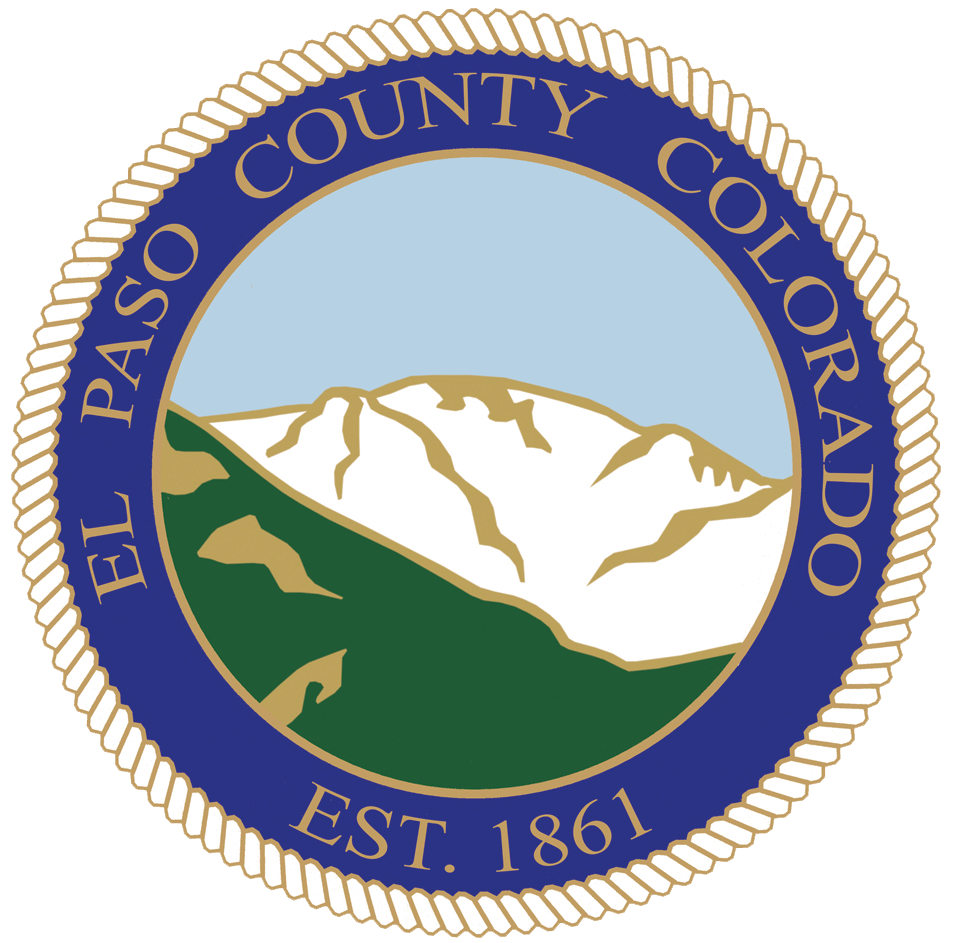 Public Safety’sDedicated 0.23% Sales & Use TaxApril 2020
Nikki Simmons, CPA
County Controller, Financial Services Department
June 30, 2020
Historical State Sales Tax Collections(Collected by Colorado Department of Revenue)Public Safety’s 0.23%April 2020
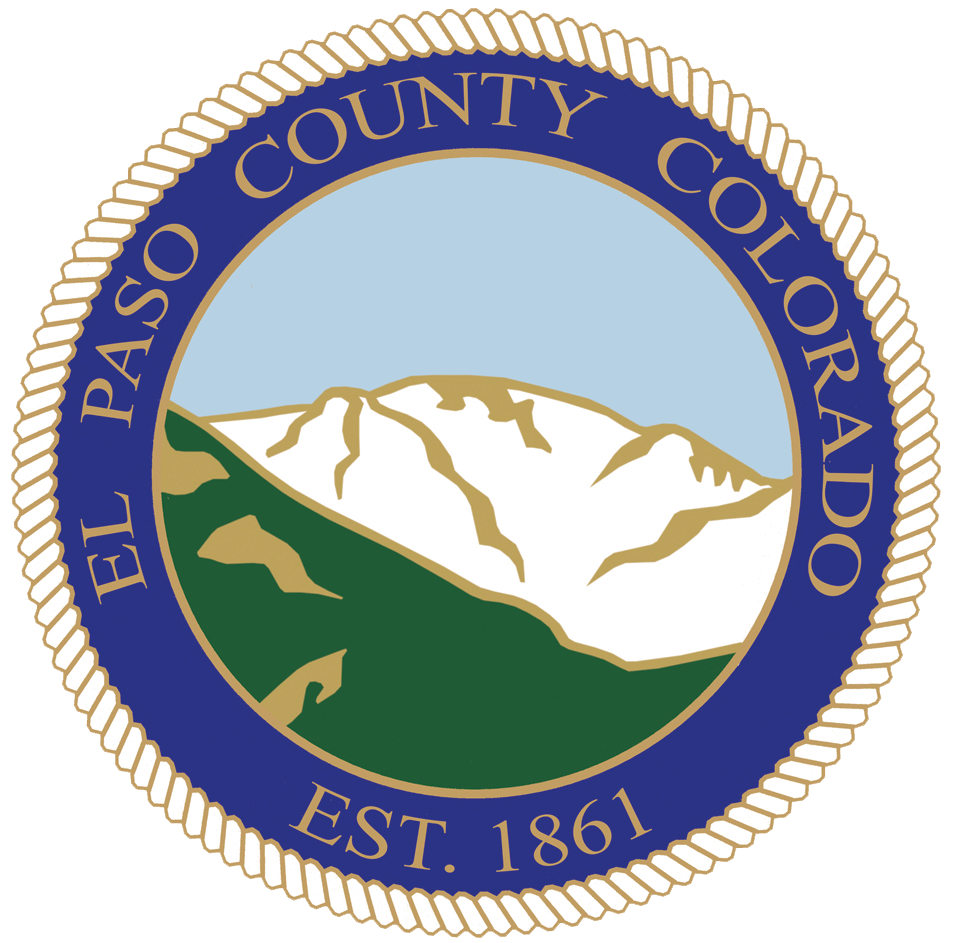 2
Historical Use Tax on Automobiles(Collected by Clerk & Recorder) Public Safety’s 0.23%May 2020
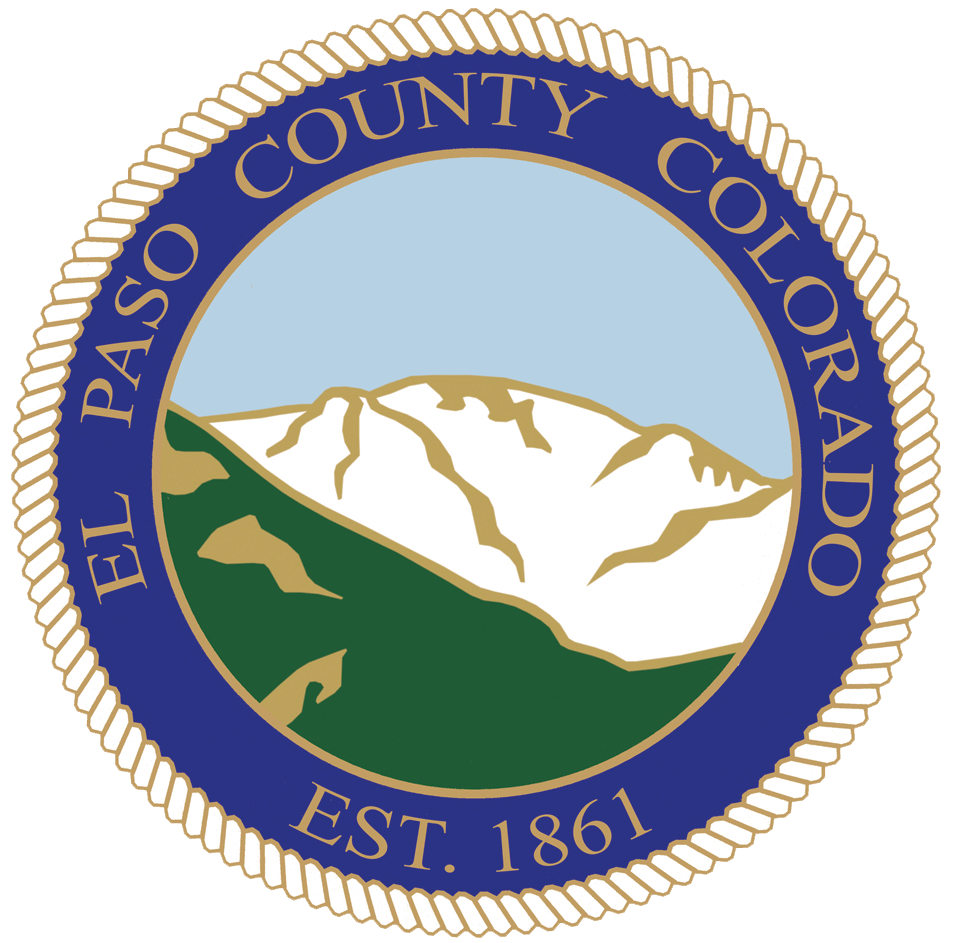 3
Historical Use Tax on Building Materials(Collected by Pikes Peak Regional Building Department & EPC)Public Safety’s 0.23%May 2020
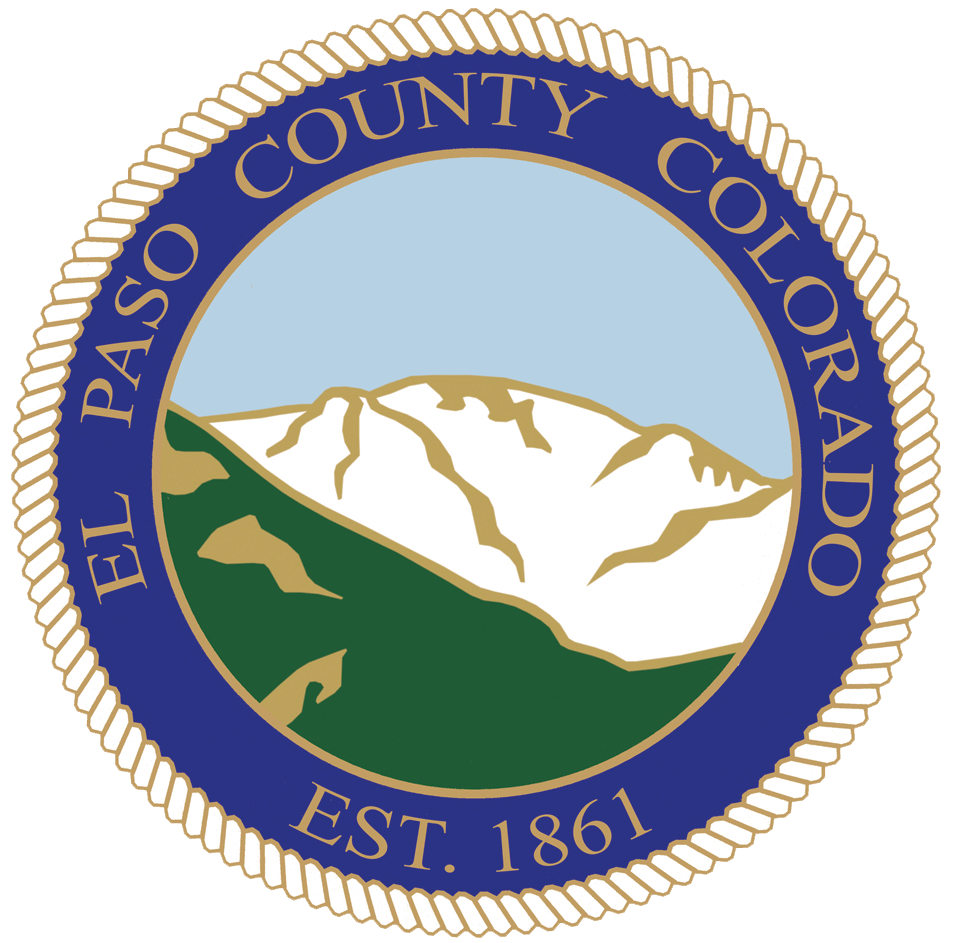 4
Historical Sales & Use Tax CollectionsPublic Safety’s 0.23% (all components)April 2020
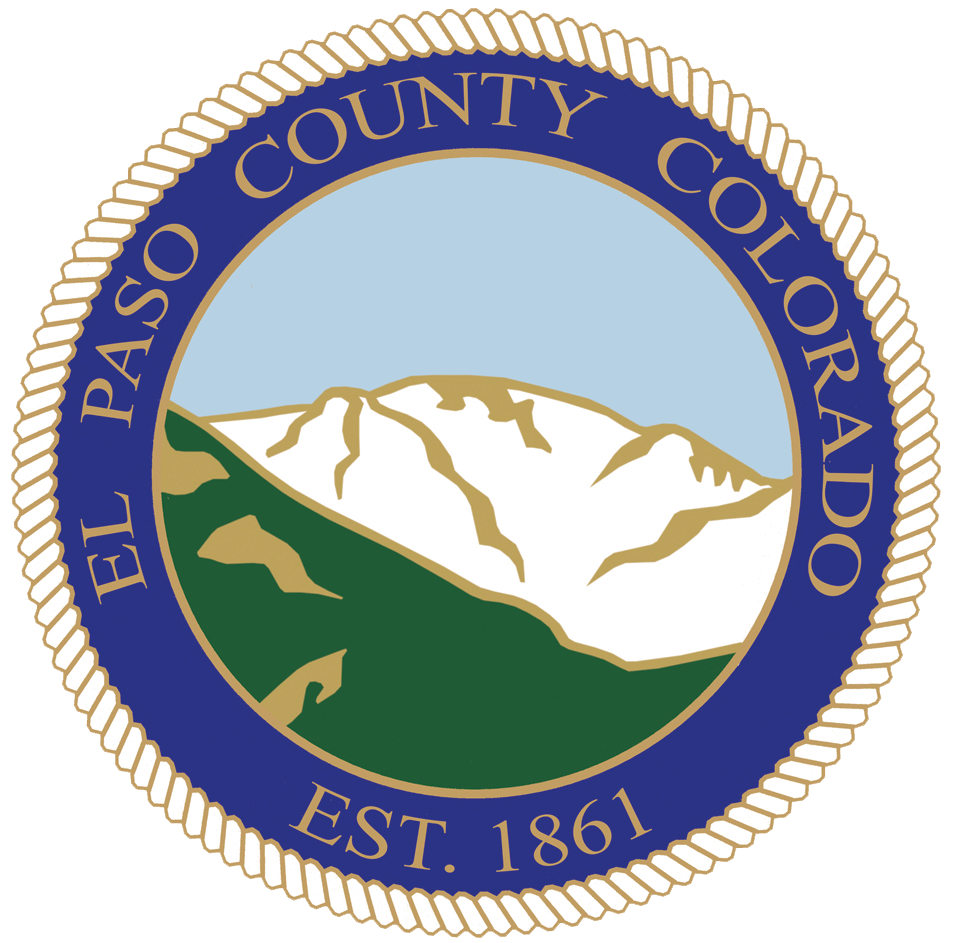 5
Sales & Use Tax – All ComponentsPublic Safety’s 0.23%April 2020
6
Historical Sales & Use Tax CollectionsBudget to Actual Public Safety’s 0.23%(all components) Budget to ActualApril 2020
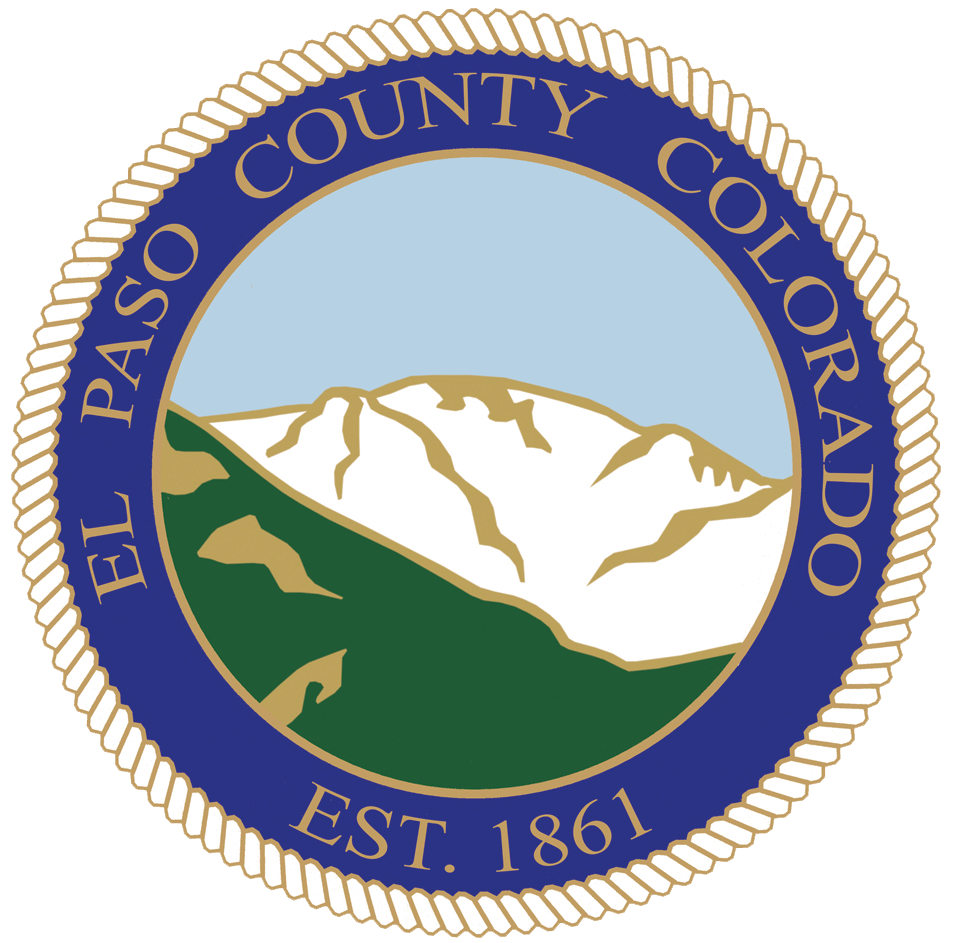 7
Questions?
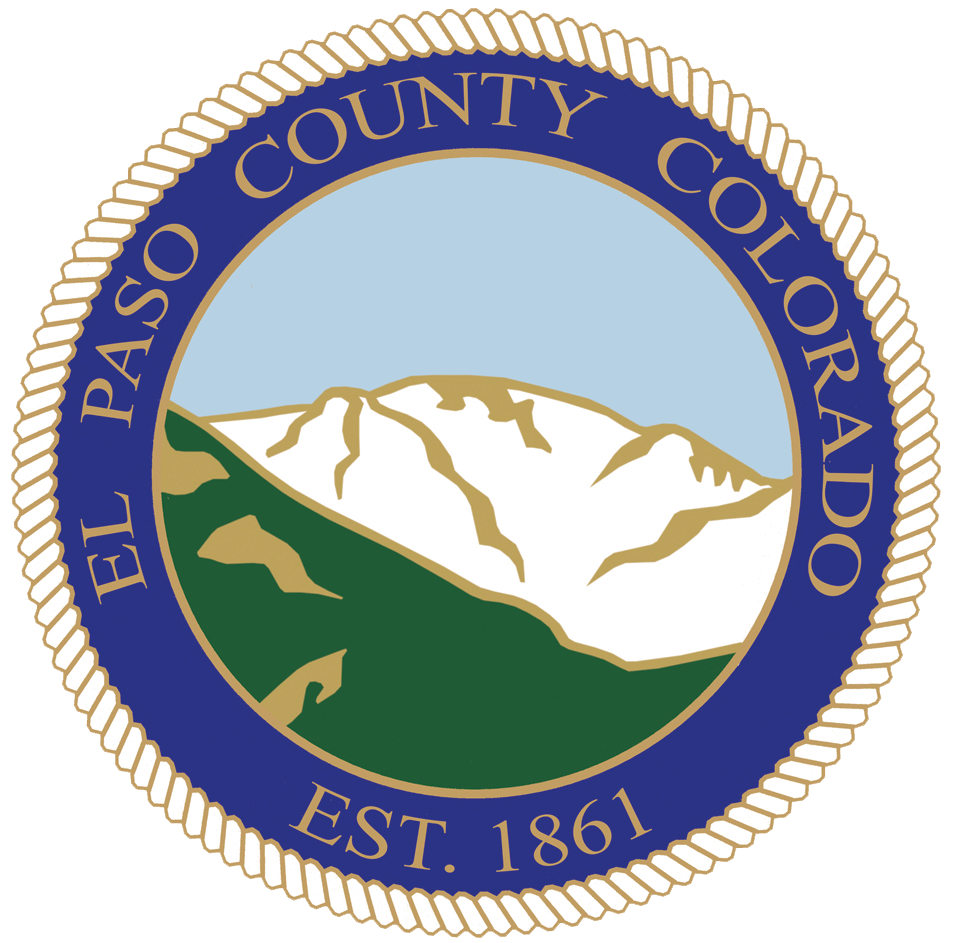 8